Using Concur Expense Reporting ToolRAS Reimbursement Information and Procedure
March 2020
Table of Contents
Requirements & Getting Started

Expense Report Process Flow

Western Union & Concur Supported Currencies

Tips & Tricks

Common Expense Report Mistakes

Advantages of Using Concur

Questions

Appendix
Requirements & Getting Started
Concur Home Page on ieee.org (no username/password required)
Concur Volunteer Expense Reimbursement Platform (to open right click then select open hyperlink)

Requirements
IEEE Account
Skip this step if you already have an account
Create Concur Account
Account creation/activation takes approximately 24-36 hours
Email notification upon account activation with log in instructions (Appendix A)
Western Union enrollment notification will be emailed if necessary (Appendix B)
Default reimbursement currency is based on your Country of Residence

Getting Started
Log into Concur by clicking on the orange Log In button (only way to access Concur). Please use your IEEE User name and password. No additional passwords required.
A mobile app is also available for use, please click on the green button for more details
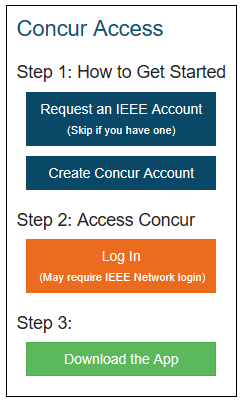 Submitting a Cover Letter
Reports submitted through Concur should be submitted with a Cover Letter.
Prepare a cover letter, briefly explaining:  (i) nature of the expense; (ii) authorization and approval of the expense, (iii) why you should be receiving the reimbursement, and (iiii) for how much. e.g., approved by RAS President or based on an AdCom approved motion.  Attach a copy of the email approval or similar document.  For AdCom and ExCom members traveling to AdCom meetings, such an approval is not needed and your reimbursable amount is limited by the current travel policy.
Save the cover letter as a pdf then attach it by opening the expense report in Concur then clicking Receipts > Attach Receipt Images (See image below). This action will add the pre-approval to the entire expense report (it will not save the attachment to a single line item like most receipts).
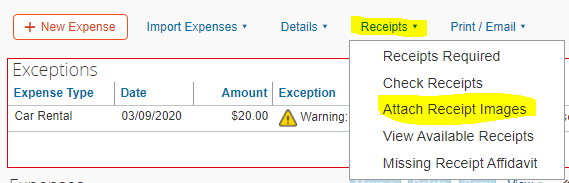 Expense Report Process Flow
Creating an Expense Report
Submitter will select 4 tiered Expense Report Purpose (ERP) Levels (Appendix C)
The ERP selections drive:  
GL coding - Entity, Business Unit, Cost Center, CB Account number/HOP number 
Approval Flow
The ERP can be changed at the line item level for splitting/allocating expenses

Approval Flow of Expense Report
Approver(s) – RAS Staff and RAS Treasurer
Best Practice is to have 2 Approvers per expense report purpose
Standard IEEE review and processing typically takes 3-5 business days

Report is Ready for Payment
Payment is made electronically directly to your bank account (paper checks have been discontinued)
Western Union & Concur Supported Currencies
Concur or Western Union?
The reimbursement currency in your Concur profile is based on your Country of Residence.  If you reside in a Country where the local currency is USD, EUR, CAD, or INR you must enter your banking information directly into Concur.
All other currencies require the user to enroll in Western Union, this is a one time enrollment
Payment cannot be completed until banking information is provided

Security of Banking Information
Personal information entered in the profile is secure and can only be managed by the user
Concur meets ISO, SSAE, and PCI Compliance standards, ensuring the utmost in security measures
Tips & Tricks
Concur Mobile App
Allows you to create, submit, and/or approve expense reports directly from your phone or tablet
Take a photo of your receipts with the mobile app and Concur’s OCR Technology will help auto-populate expense lines 

Receipt Options
Email receipts to:  receipts@concur.com they will automatically upload into your Concur profile
Integration with 3rd party applications (e.g., Uber, Lyft, etc.) result in electronic receipt creation
A missing receipt affidavit can be applied if a receipt is lost/damaged (Appendix D)
Common Expense Report Mistakes
Transactions in excess of USD 25 require a receipt
Credit Card Statements are not a valid substitute for receipts

When entering expenses in Concur, you must use the currency in which the transaction was incurred

Expenses must be recorded on the date the transaction occurred
Receipt date = Transaction date

Concur Account Access (Appendix E)
You must log into Concur via the link on ieee.org and select the orange log in button
Username & Password are not required due to integration with IEEE Single Sign On Network
Verify Receipt Date = Transaction Date
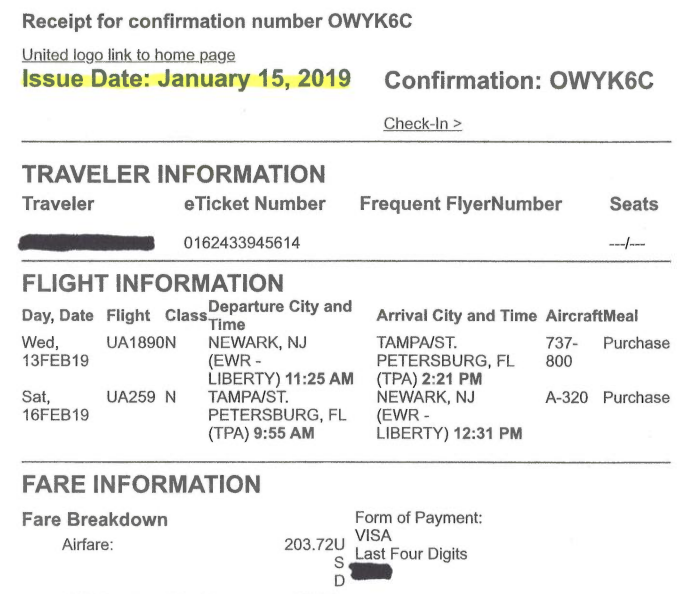 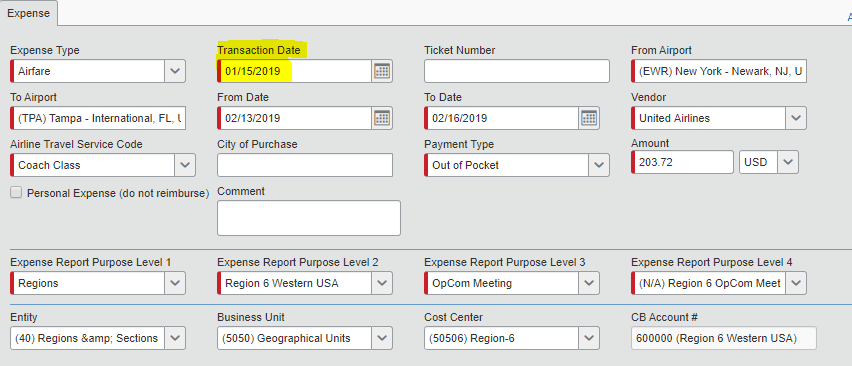 Advantages of Using Concur
Audit Trail & Approval Flow
Real-time audit/status tracking visible to the submitter
To view the approval flow for your expense report
Details > Approval Flow > Click on the Bolded ERP to expose the approval flow (Appendix F)
Please note:  you can only see the approval flow after the report has been submitted

Currency Conversions (Appendix G)
Concur automatically converts foreign currency transactions on the users behalf
If the currency conversion calculated by Concur differs from the conversion charged on your credit card, you can submit a separate expense line for Currency Exchange Fees to make your reimbursement whole

Delegate Responsibility (Appendix H)
Users can designate a delegate to submit/approve expense reports on their behalf
A missing receipt affidavit cannot be submitted by a delegate
A delegate cannot change profile information i.e. bank info, address, etc.
Questions
Please send all questions, comments, feedback and suggestions to:  concurfeedback@ieee.org
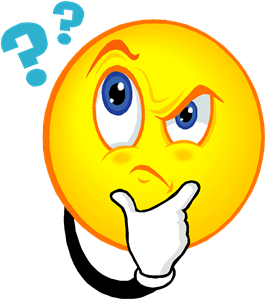 Appendix
Concur Sample Enrollment Email – reimbursement in USD, CAD, EUR, INR
Western Union Sample Enrollment Email – all currencies except USD, CAD, EUR, INR
Tiered Expense Report Purpose (ERP) Levels
Missing Receipt Affidavit
Concur Account Log In
Approval Flow
Expense Types
Delegates
EURO Countries Supported by Concur’s Payment Mechanism
Appendix A
Concur Sample Enrollment Email(reimbursement in USD, CAD, EUR, INR)
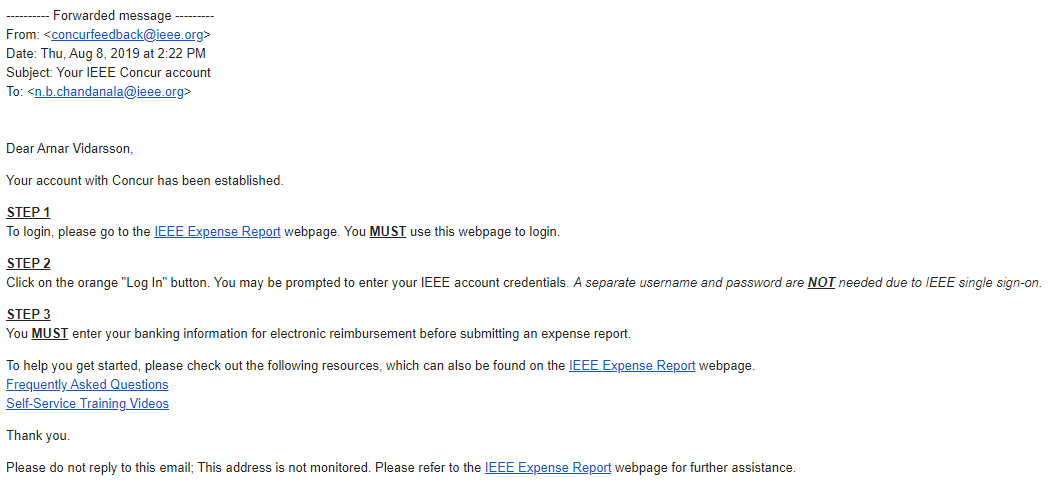 Appendix B
Western Union Sample Enrollment Email(all currencies except USD, CAD, EUR, INR)
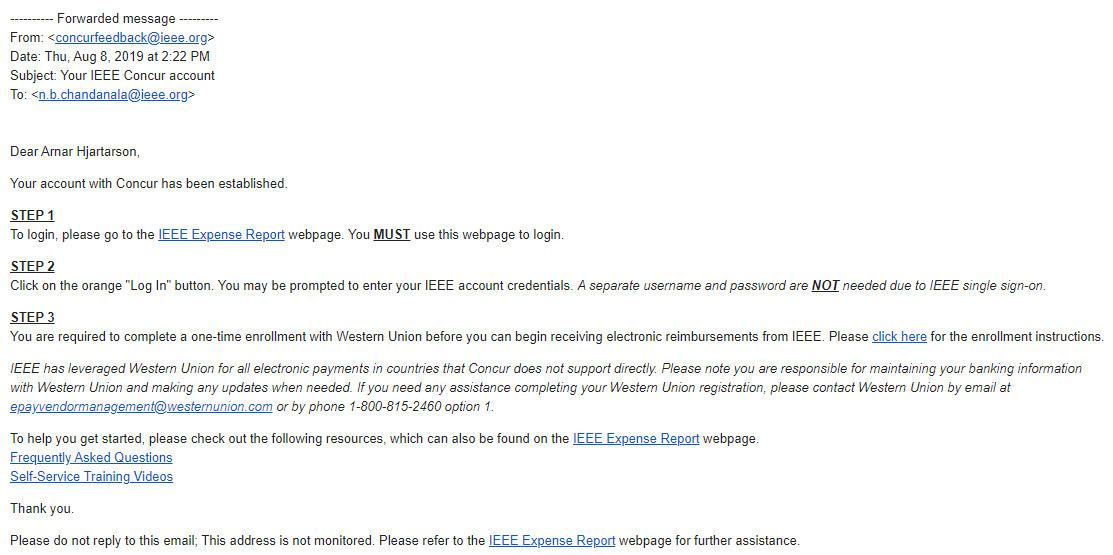 Appendix C
Tiered Expense Report Purpose (ERP) Levels 1 and 2
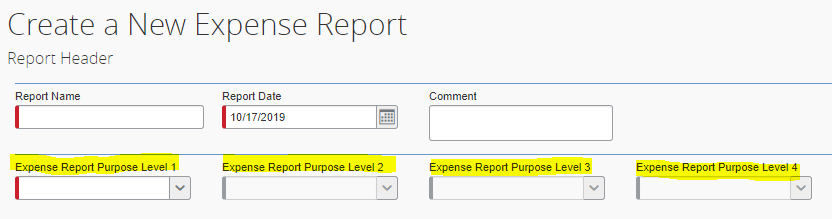 For RAS travel, selections for Level 1 and 2 are always as follows:

Expense Report Purpose Level 1 - Technical Activities Societies
Expense Report Purpose Level 2 - Robotics & Automation
Appendix C
Tiered Expense Report Purpose (ERP) Levels 3 and 4
For RAS travel, selections for Level 3 and 4 are as follows:
Appendix D
Missing Receipt Affidavit
Step 1 - How to Navigate
Step 2 - Select Transaction
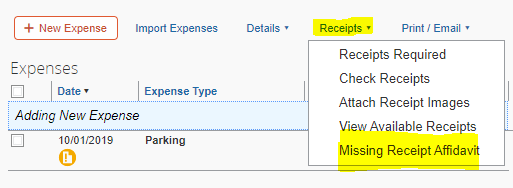 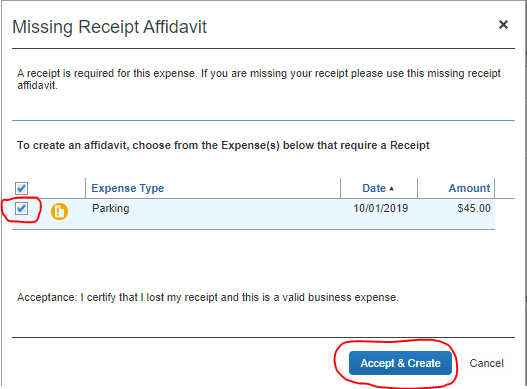 Step 3 - Final Confirmation
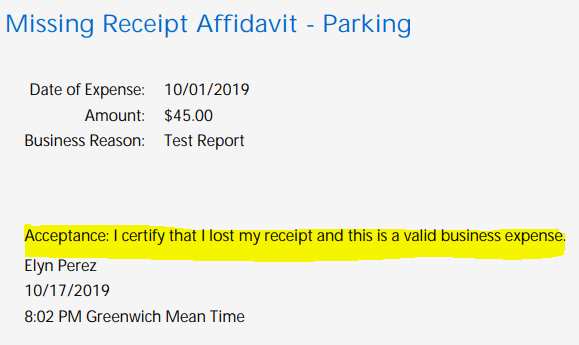 Appendix E
Concur Account Log In
Concur Home Page on ieee.org (no username/password required)
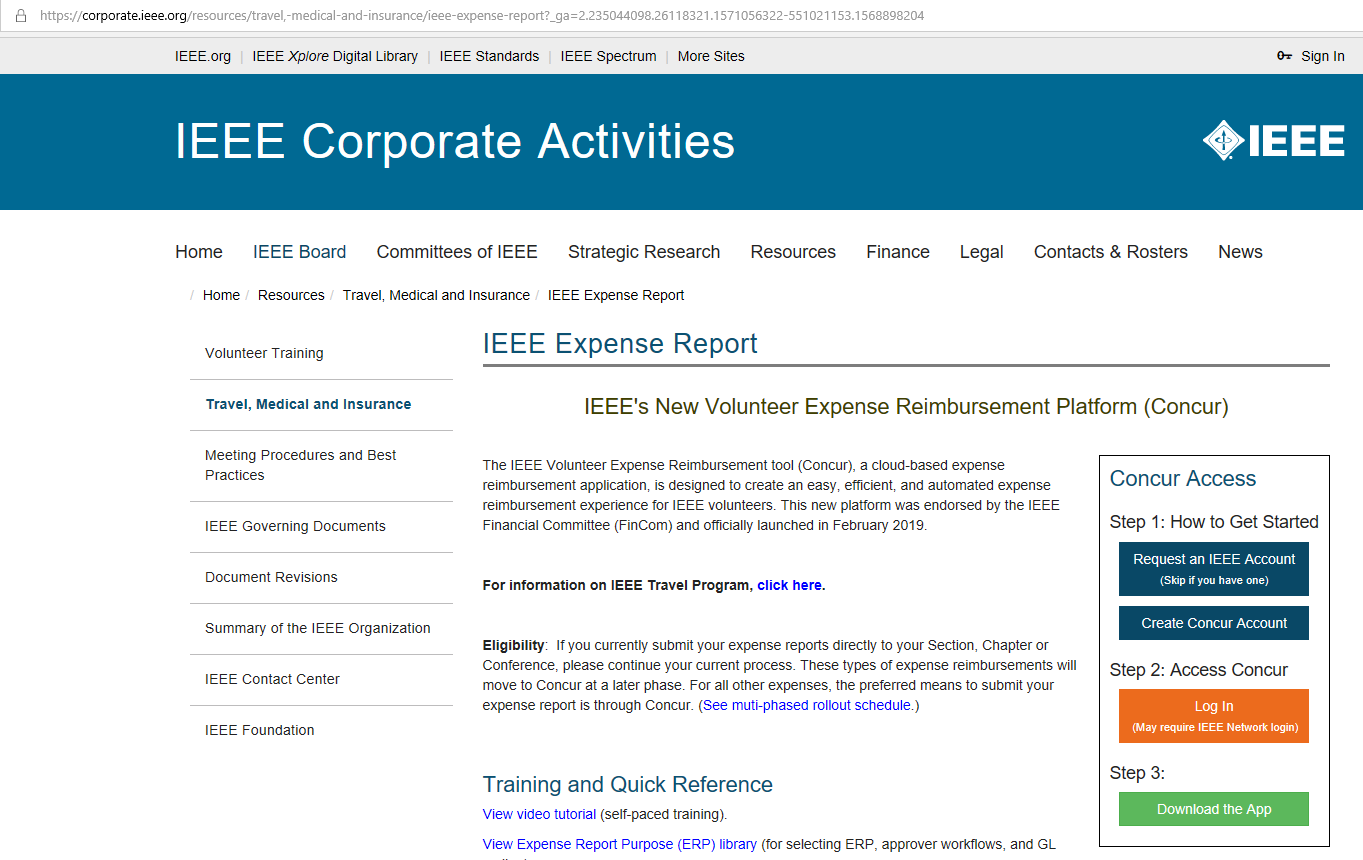 Appendix F
Approval Flow
Step 2 – Approval Flow expanded showing an Expense Report with Multiple Region ERP’s
Step 1 - How to Navigate
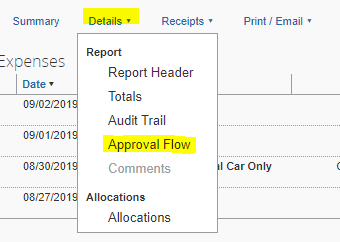 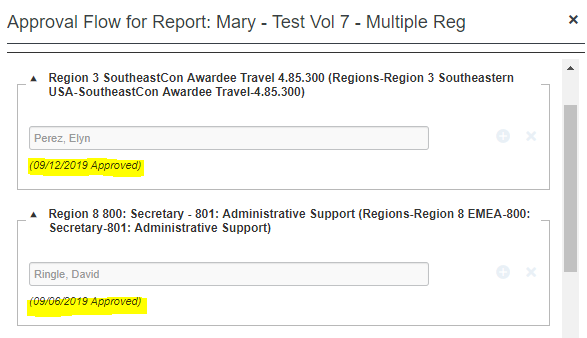 *Please note:  You can only see the approval flow after the report has been submitted*
Appendix G
Expense Types
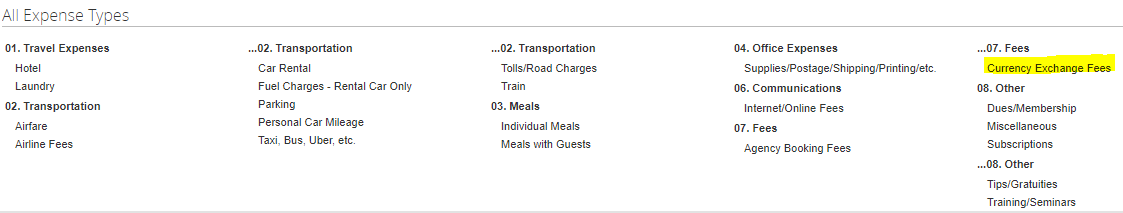 Appendix H
Delegates
Step 1 - How to Navigate
Profile > Profile Settings > Expense Delegates
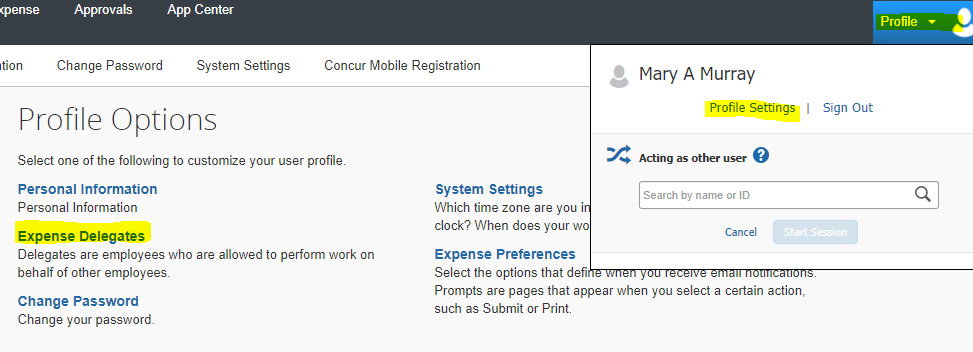 Step 2 – How to Add Delegate
Click Add > Type in Users Name > Select the Desired Check Boxes > Save
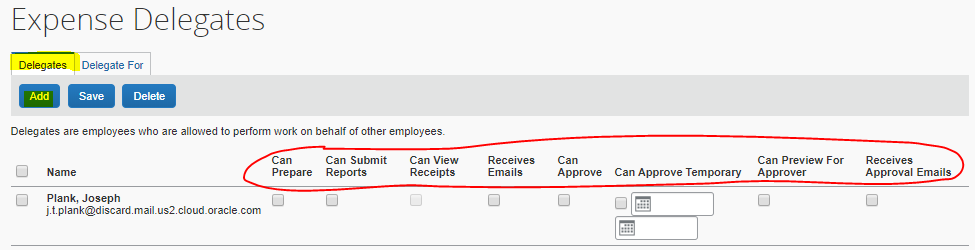 Appendix I
Euro Countries Supported by Concur’s Payment Mechanism
in addition to USD, CAD, INR
(otherwise payment completed via Western Union)